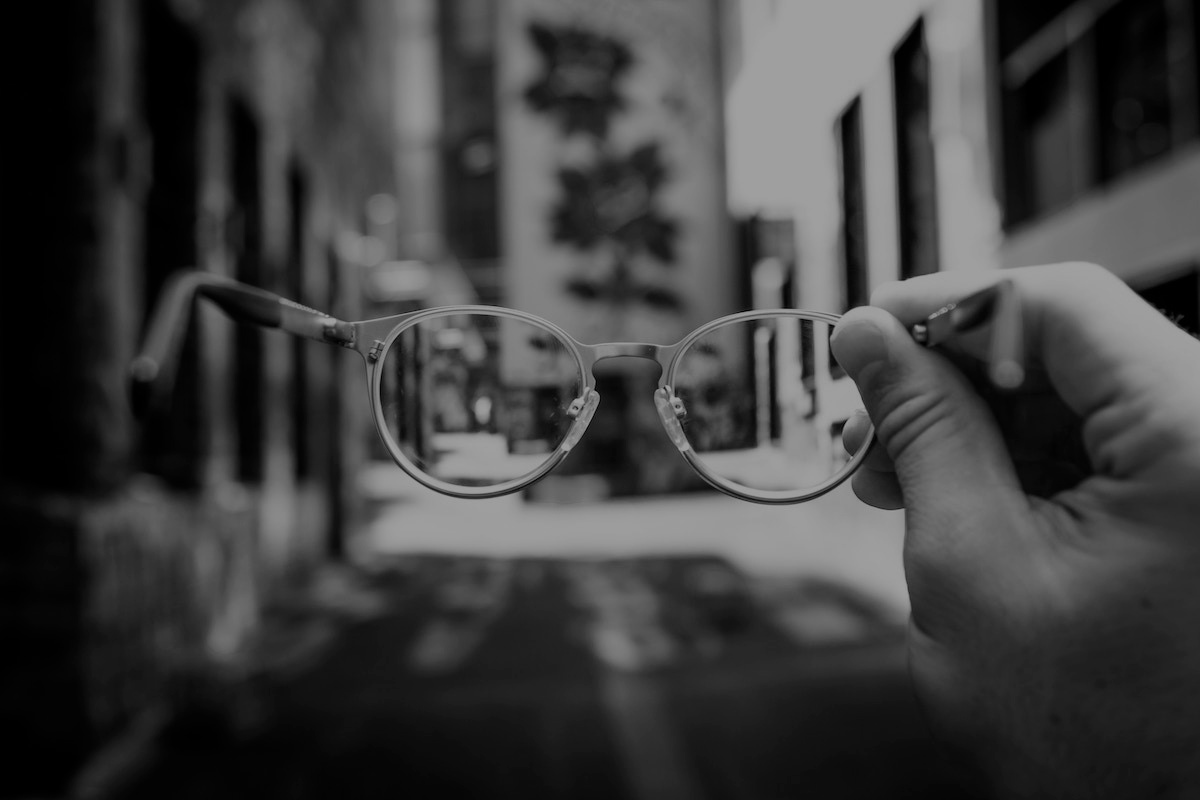 Empathy
Mapping
Making visible the invisible to better
understand your user and their experiences
TURN TO: Page 68
Image Attribution: Josh Calabrese, https://unsplash.com/photos/qmnpqDwla_E
Empathy   	Mapping
Example:
Image Attribution: Lorum ipsum dolor
Empathy
PAGE 68
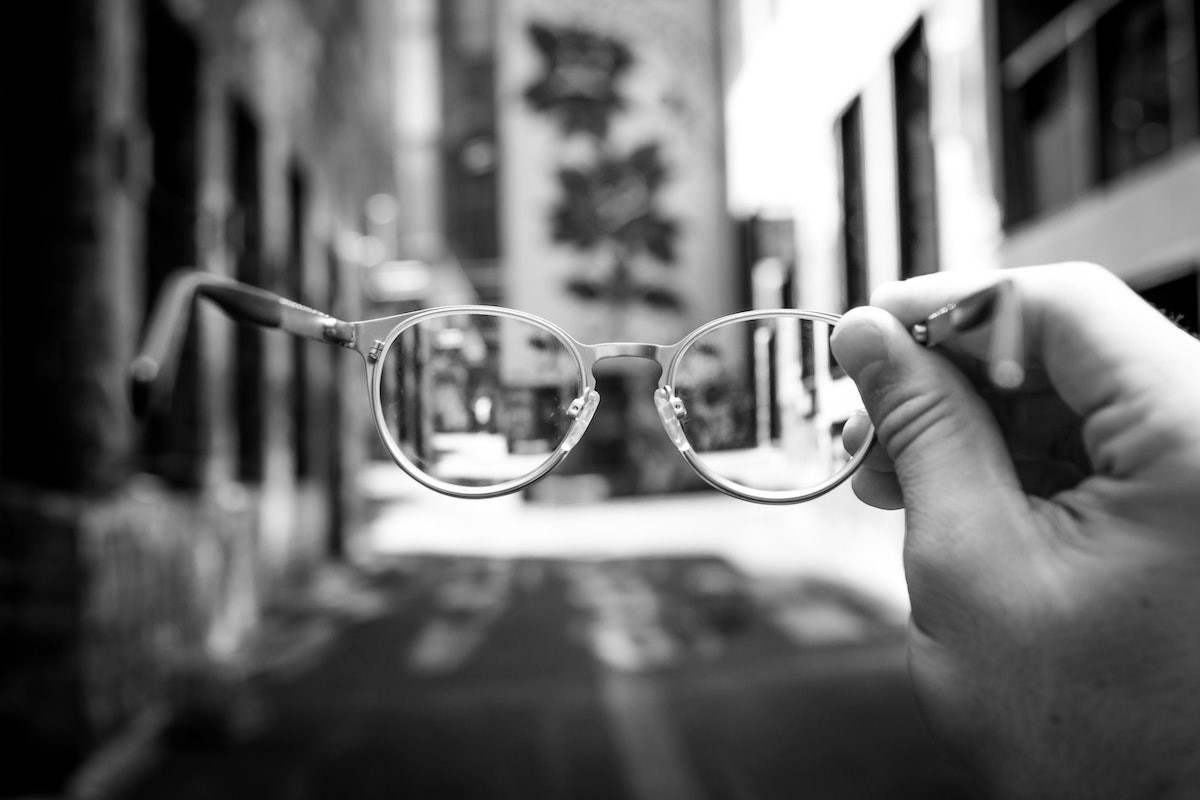 Mapping
YOU WILL NEED
Pen
In this exercise, you will create an empathy map to visualise a set of qualitative data and to develop empathy with your user. If you don’t have your own data, use the resources provided on the companion website. Focus on your own design problem, or follow the ‘Health and Wellbeing’ brief (p.201). See p.202 for an example of an empathy map.
1
2
3
4
5
6
7
[5 mins]
[flexible]
[15 mins]
[15 mins]
[15 mins]
[15 mins]
[10 mins]
Lorum ipsum dolor sit amet
Image Attribution: Josh Calabrese, https://unsplash.com/photos/qmnpqDwla_E
Context
Empathy
PAGE 48
PAGE 68
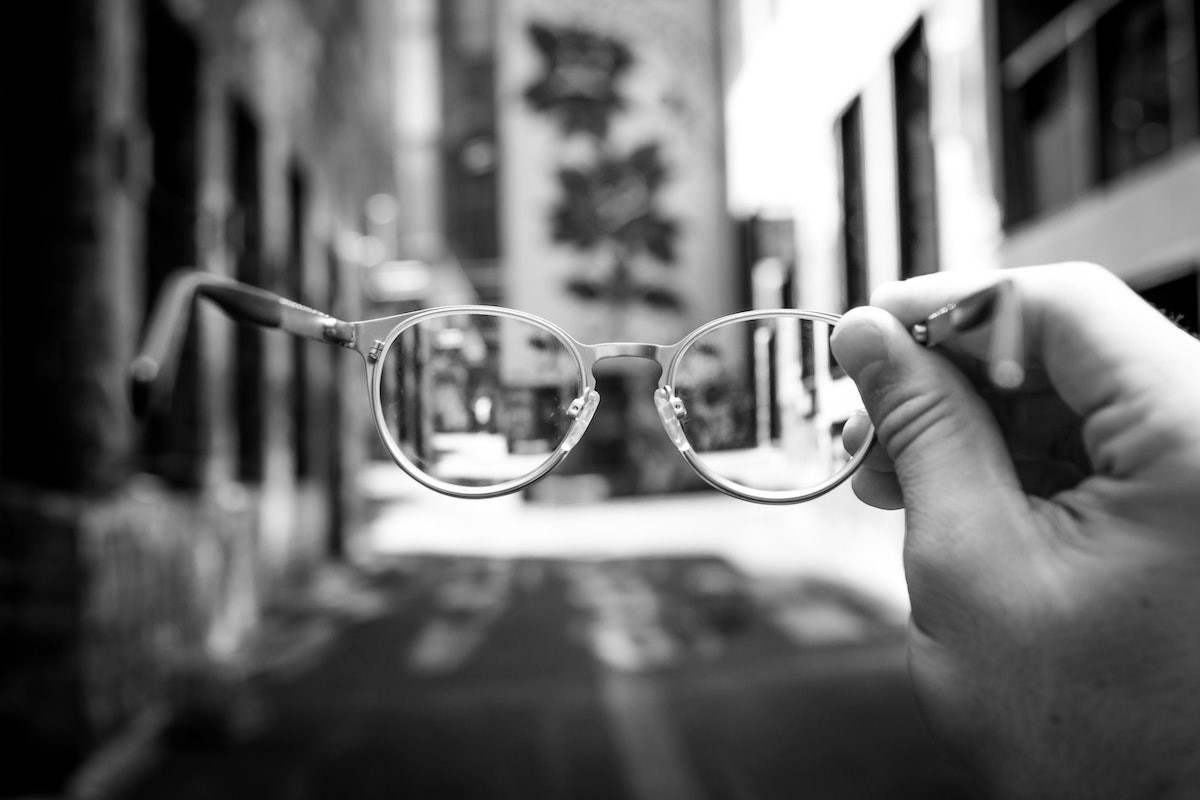 Mapping
YOU WILL NEED
3-4 participants, 1-2
facilitators, scissors,
glue, pens, recording
equipment
YOU WILL NEED
Pen
In this exercise, you will create an empathy map to visualise a set of qualitative data and to develop empathy with your user. If you don’t have your own data, use the resources provided on the companion website. Focus on your own design problem, or follow the ‘Health and Wellbeing’ brief (p.201). See p.202 for an example of an empathy map.
1
2
2
3
3
4
4
5
5
6
6
7
7
[5 mins]
[flexible]
[15 mins]
[15 mins]
[15 mins]
[15 mins]
[10 mins]
Lorum ipsum dolor sit amet
Image Attribution: Josh Calabrese, https://unsplash.com/photos/qmnpqDwla_E
Context
Empathy
PAGE 62
PAGE 68
Design
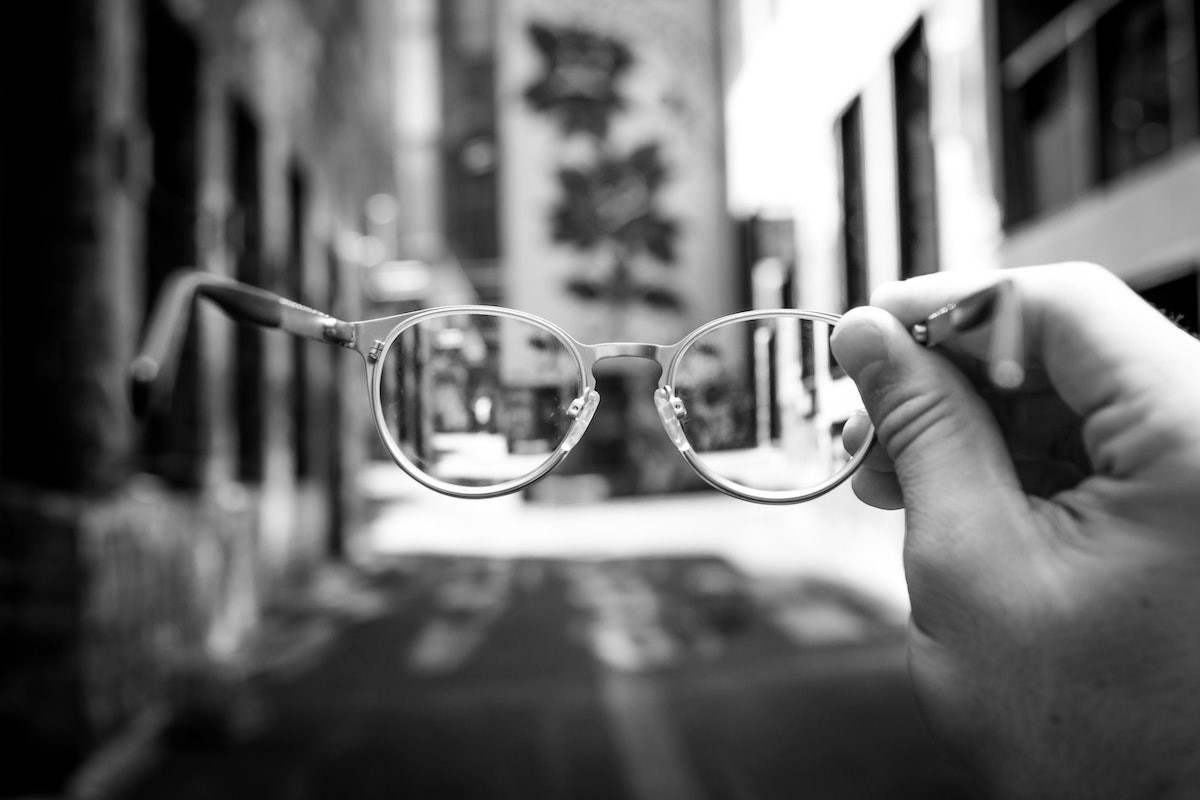 Mapping
YOU WILLNEED2-10 people, post-it notes 
(3 colours)
marker
YOU WILL NEED
A partner, pen
YOU WILL NEED
Pen
In this exercise, you will create an empathy map to visualise a set of qualitative data and to develop empathy with your user. If you don’t have your own data, use the resources provided on the companion website. Focus on your own design problem, or follow the ‘Health and Wellbeing’ brief (p.201). See p.202 for an example of an empathy map.
1
1
1
2
2
2
3
3
3
4
4
4
5
5
5
6
6
6
7
7
7
[5 mins]
[flexible]
[15 mins]
[15 mins]
[15 mins]
[15 mins]
[10 mins]
Lorum ipsum dolor sit amet
Image Attribution: Josh Calabrese, https://unsplash.com/photos/qmnpqDwla_E
Context
Empathy
Mapping\
PAGE 62
PAGE 68
Design
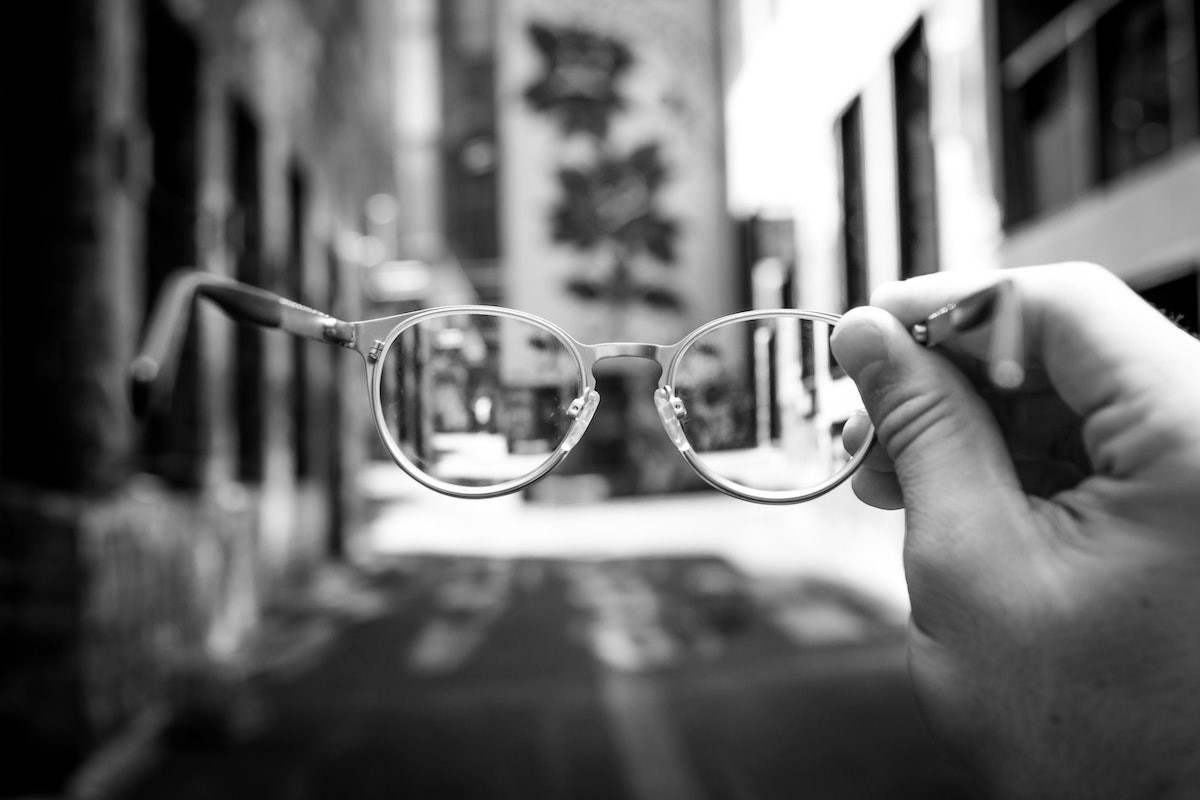 PAGE 52
Mapping
YOU WILL NEED
Pen
YOU WILL NEED
A partner, pen
In this exercise, you will create an empathy map to visualise a set of qualitative data and to develop empathy with your user. If you don’t have your own data, use the resources provided on the companion website. Focus on your own design problem, or follow the ‘Health and Wellbeing’ brief (p.201). See p.202 for an example of an empathy map.
1
1
1
2
2
2
3
3
3
4
4
4
5
5
5
6
6
6
7
7
7
[5 mins]
[flexible]
[15 mins]
[15 mins]
[15 mins]
[15 mins]
[10 mins]
Lorum ipsum dolor sit amet
Image Attribution: Josh Calabrese, https://unsplash.com/photos/qmnpqDwla_E
Context
Empathy
PAGE 62
PAGE 68
Design
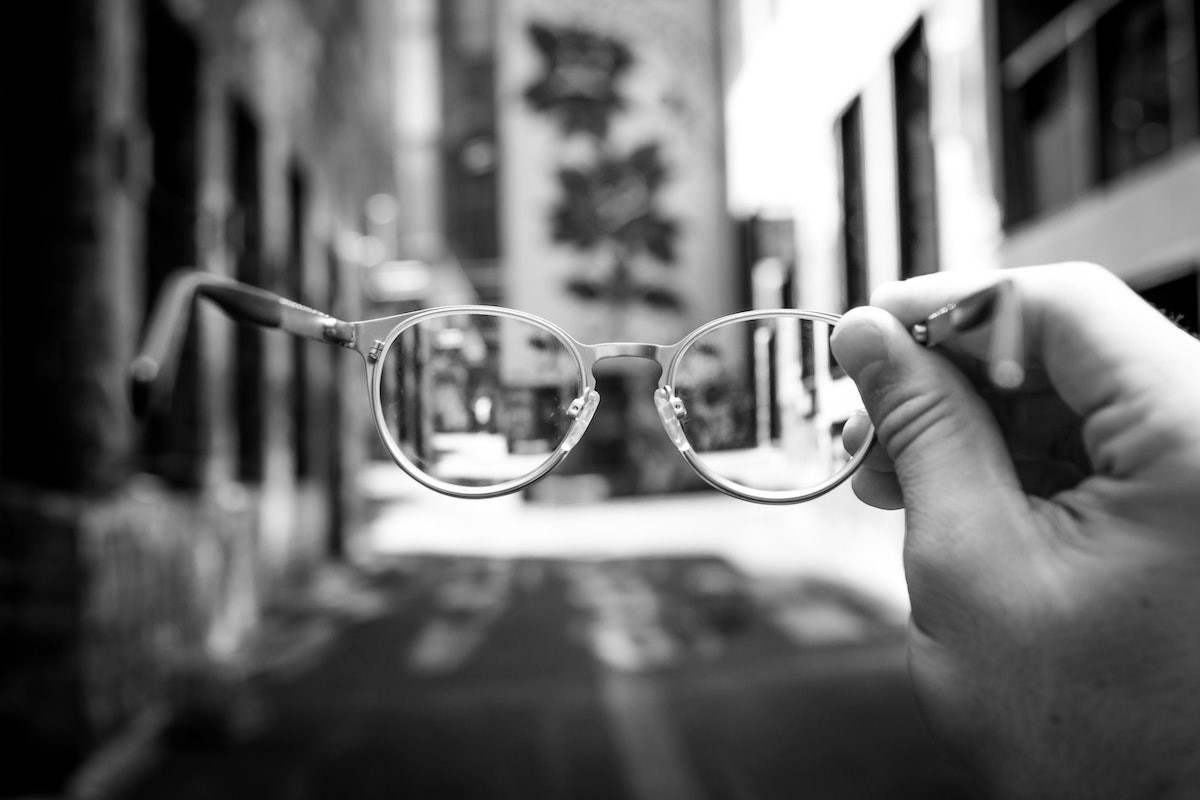 Mapping
YOU WILL NEED
Pen
YOU WILL NEED
A partner, pen
In this exercise, you will create an empathy map to visualise a set of qualitative data and to develop empathy with your user. If you don’t have your own data, use the resources provided on the companion website. Focus on your own design problem, or follow the ‘Health and Wellbeing’ brief (p.201). See p.202 for an example of an empathy map.
1
1
1
2
2
2
3
3
3
4
4
4
5
5
5
6
6
6
7
7
7
[5 mins]
[flexible]
[15 mins]
[15 mins]
[15 mins]
[15 mins]
[10 mins]
Lorum ipsum dolor sit amet
Image Attribution: Josh Calabrese, https://unsplash.com/photos/qmnpqDwla_E
Context
Empathy
PAGE 62
PAGE 68
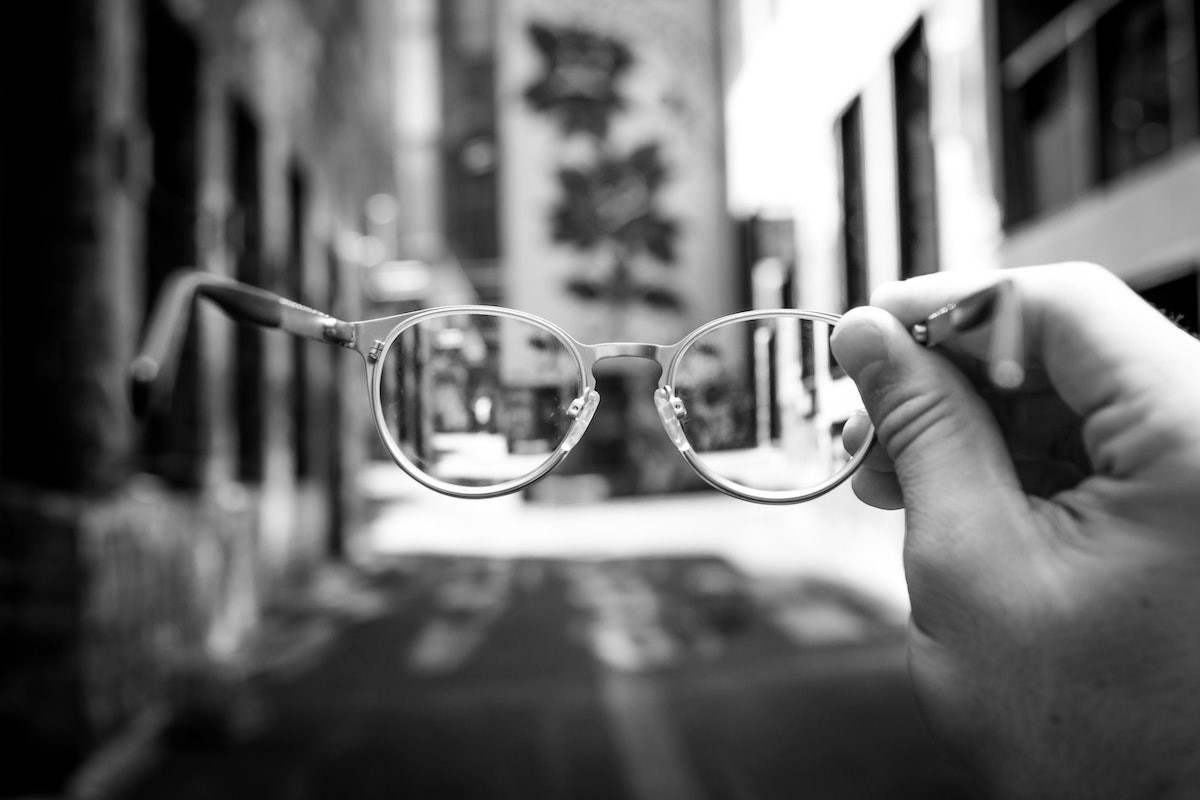 Mapping
YOU WILL NEED
A partner, pen
YOU WILL NEED
Pen
In this exercise, you will create an empathy map to visualise a set of qualitative data and to develop empathy with your user. If you don’t have your own data, use the resources provided on the companion website. Focus on your own design problem, or follow the ‘Health and Wellbeing’ brief (p.201). See p.202 for an example of an empathy map.
1
1
1
2
2
2
3
3
3
4
4
4
5
5
5
6
6
6
7
7
7
[flexible]
[5 mins]
[15 mins]
[5 mins]
[15 mins]
[5 mins]
[5 mins]
Lorum ipsum dolor sit amet
Image Attribution: Josh Calabrese, https://unsplash.com/photos/qmnpqDwla_E
Context
Empathy
PAGE 62
PAGE 68
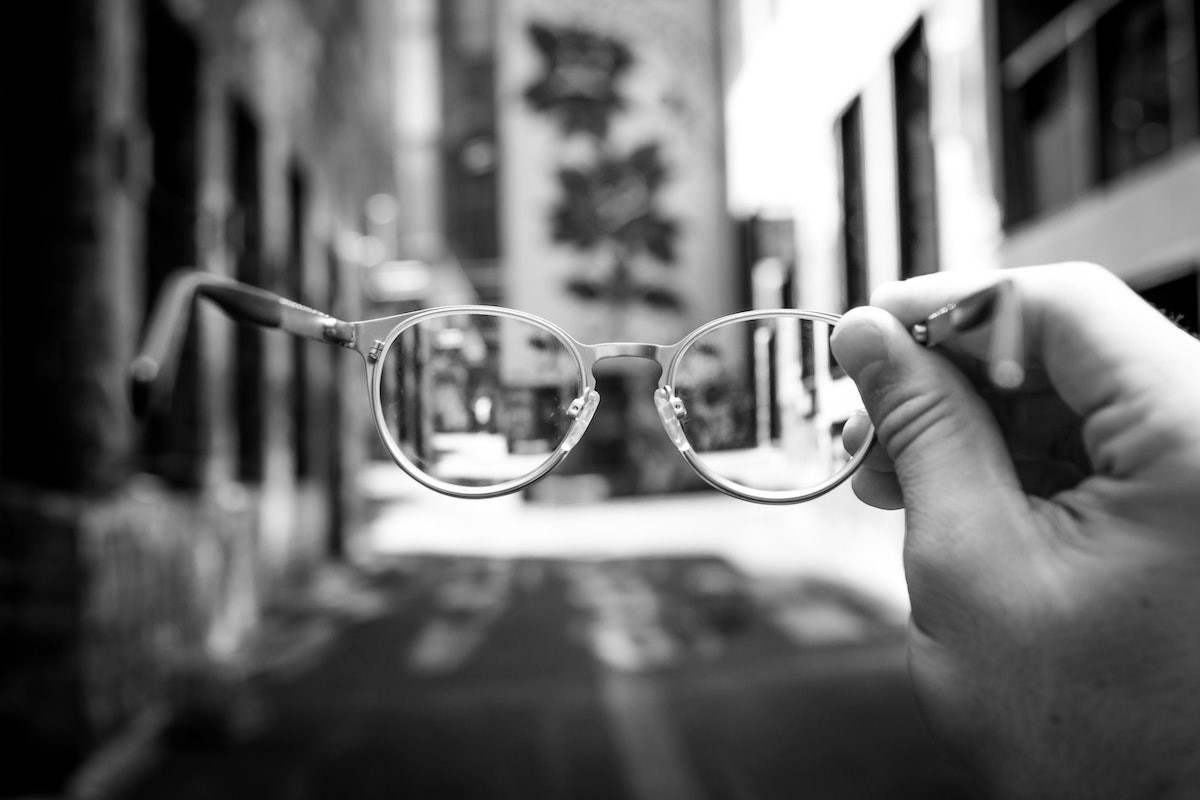 Mapping
YOU WILL NEED
Pen
YOU WILL NEED
A partner, pen
In this exercise, you will create an empathy map to visualise a set of qualitative data and to develop empathy with your user. If you don’t have your own data, use the resources provided on the companion website. Focus on your own design problem, or follow the ‘Health and Wellbeing’ brief (p.201). See p.202 for an example of an empathy map.
1
1
1
2
2
2
3
3
3
4
4
4
5
5
5
6
6
6
7
7
7
[5 mins]
[flexible]
[15 mins]
[15 mins]
[15 mins]
[15 mins]
[10 mins]
Lorum ipsum dolor sit amet
Image Attribution: Josh Calabrese, https://unsplash.com/photos/qmnpqDwla_E
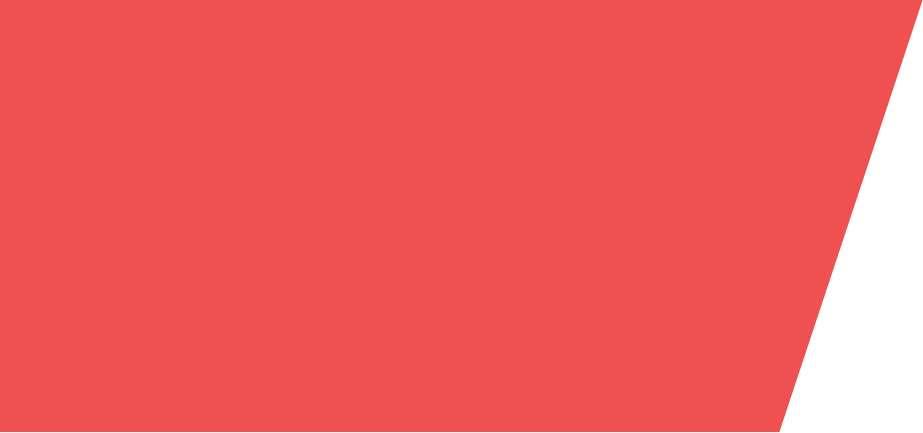 Share your work!
Upload photos of your work:
Go to: add URL here
Enter the password: password
Upload a photo and caption of your work
Wait for moderation
View others’ ideas
A note to facilitators:
Use this slide to give instructions for post-exercise sharing activities. These could take the form of facilitator-guided discussions, mini-presentations, or digital sharing via existing platforms (e.g. padlet) - as described here. Delete this paragraph when ready.
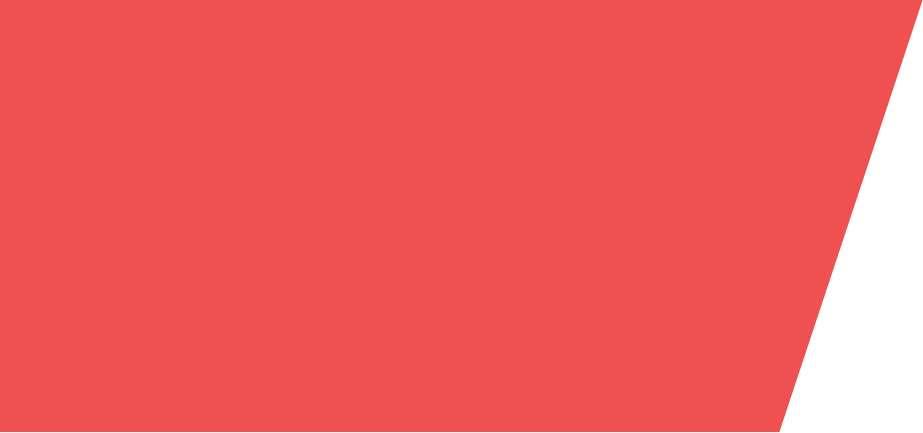 Design.
Think
Make.
Break. 
Repeat.
This work is licensed under a Creative Commons Attribution-NonCommercial-ShareAlike 4.0 International License. Designed by the authors of “Design. Think. Make. Break. Repeat. A Handbook of Methods” (BIS Publishers).
www.designthinkmakebreakrepeat.com
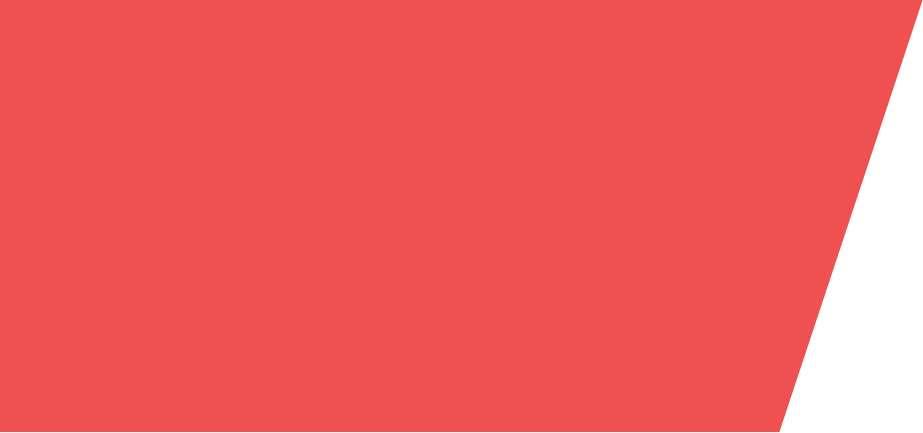 How to use these slides
These companion slides for the published book “Design Think Make Break Repeat: A Handbook of Methods”, support facilitation of the published exercises during workshops, tutorials or other guided design sessions. 

Slide 1: Title. Introduce the method, using the description from the book.
Slide 2: Examples. Use this slide to add your own images/examples of the method in use, or extra information. 
Slide 3+: Steps. Use one slide for each step of the method, to track timing and progress. The tip boxes can be used to offer extra guidance for specific steps, where needed. 
Slide 4: Sharing. Results of the exercise are shared and discussed, in an appropriate format.
Slide design by: Hamish Henderson, Madeleine Borthwick